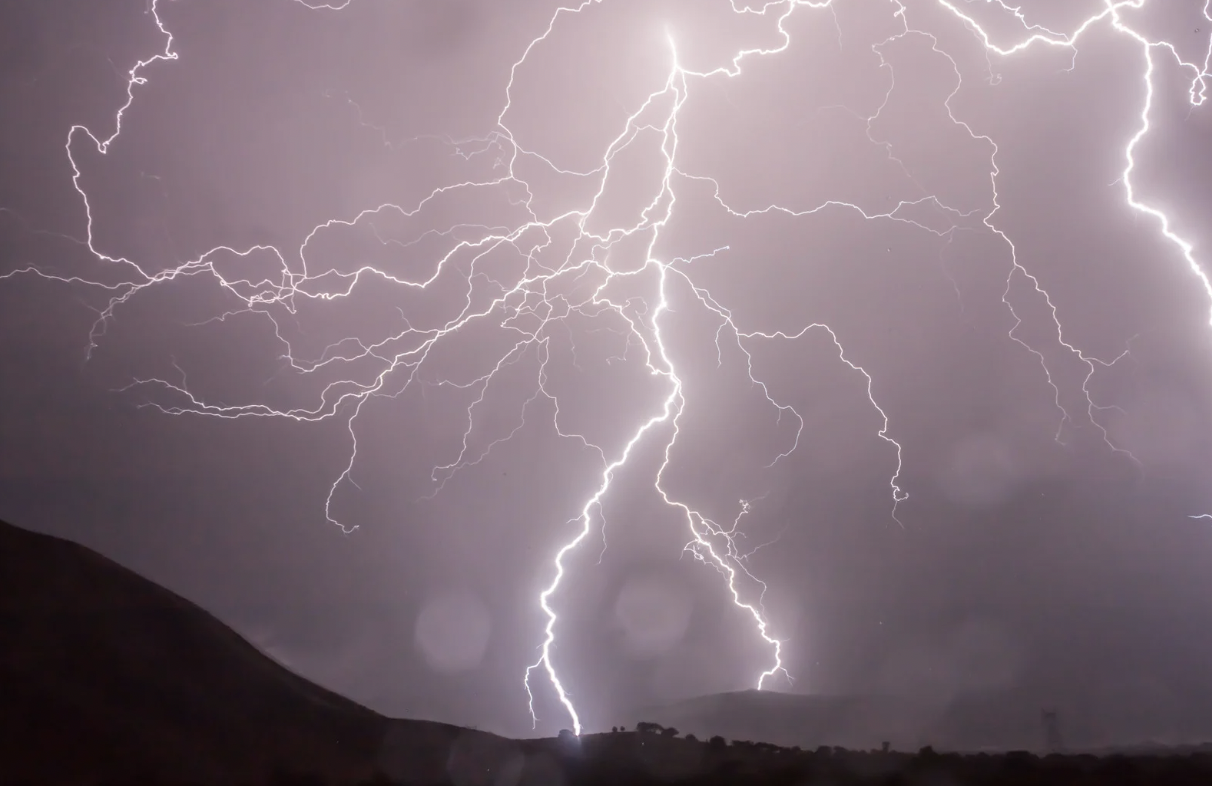 The Post Office Limited treatment and abuse of Sub Post Masters (SPM)- A perfect stormNIFA Annual Conference21st. November 2024
BY Dr KAY LINNELL   FCA MBA FCI Arb CFE FEWI
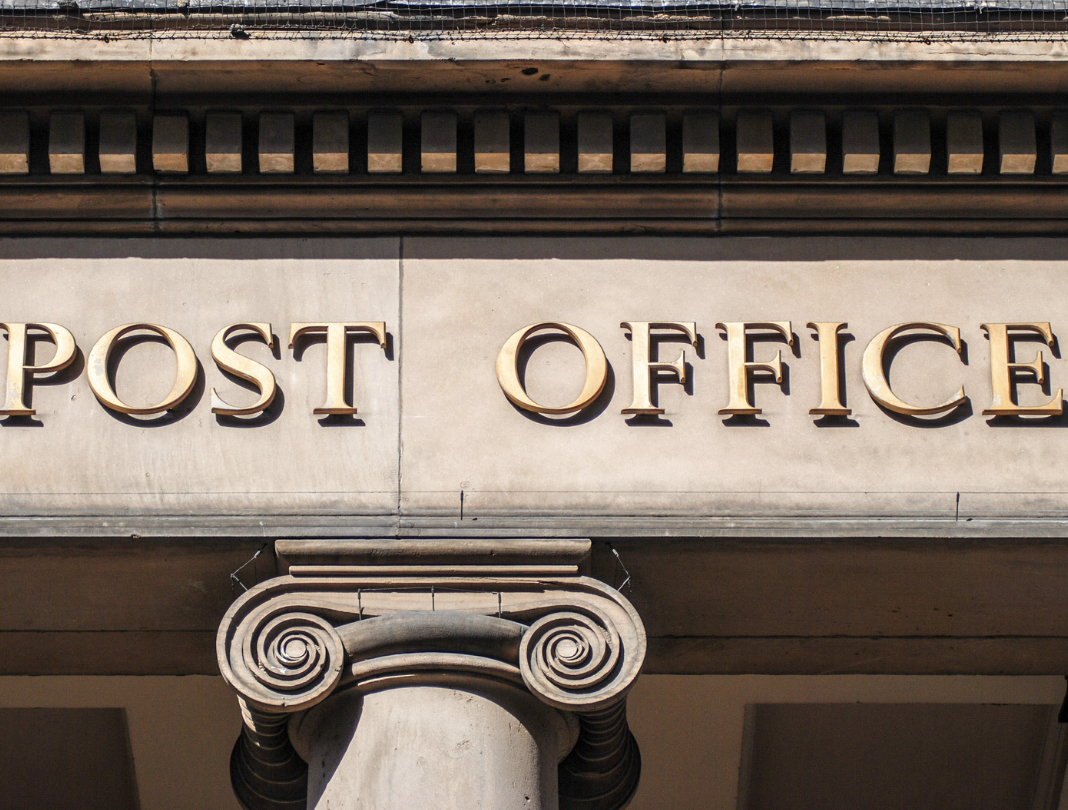 CONTRACTS
Dept. Business and Trade 
Post Office Ltd (POL)
SPM and Crown Office
BY Dr KAY LINNELL   FCA MBA FCI Arb CFE FEWI
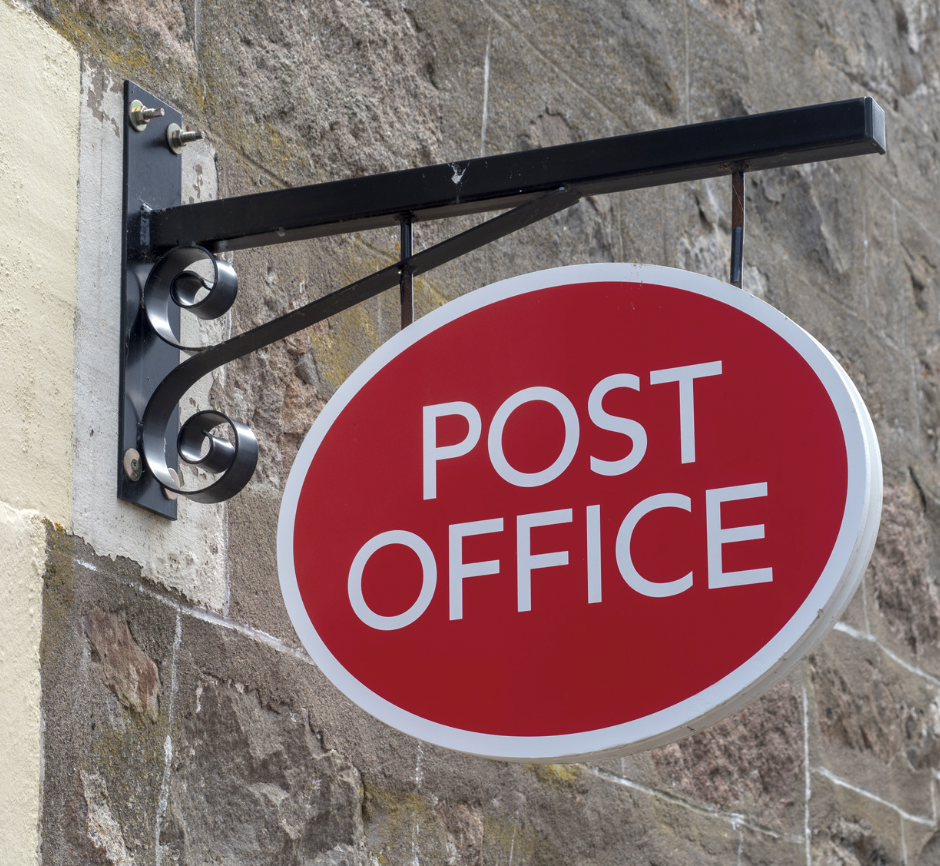 POL STRUCTURE
SPM Contract 
Ownership of documents 
Communication and IT updates 
Manuals and network support 
POL Management structure
BY Dr KAY LINNELL   FCA MBA FCI Arb CFE FEWI
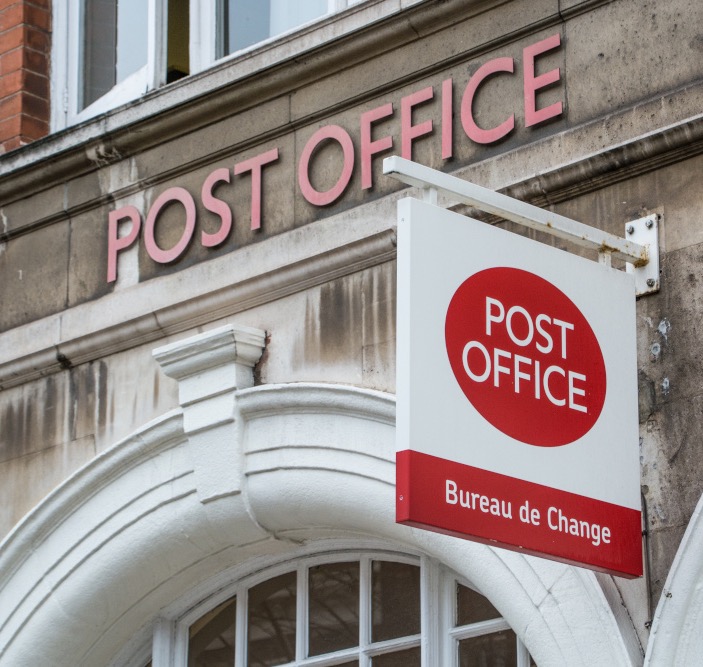 ACCOUNTABILTY
Balancing 
Transactions in “mid-air”
Suspense accounts 
Third party suppliers
POL Chesterfield HQ
BY Dr KAY LINNELL   FCA MBA FCI Arb CFE FEWI
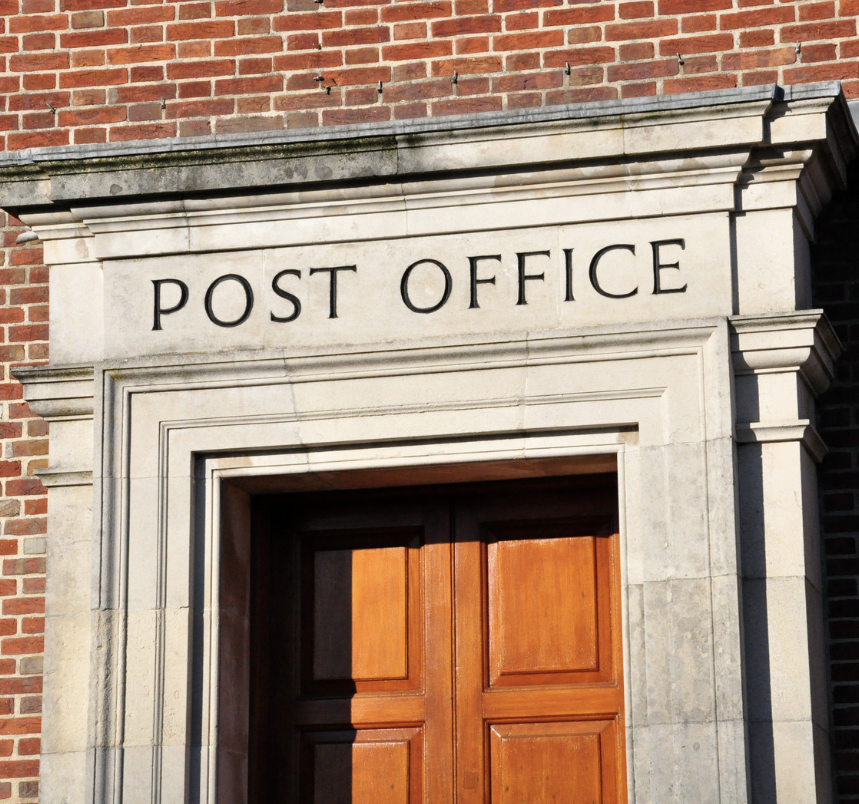 HISTORY
Introduction of Horizon 1999
Initial period to 2004/5
Removal of suspense account
POL use of prosecution power (not CRs)
Attitude to SPM of network managers
Briefing of MPs
BY Dr KAY LINNELL   FCA MBA FCI Arb CFE FEWI
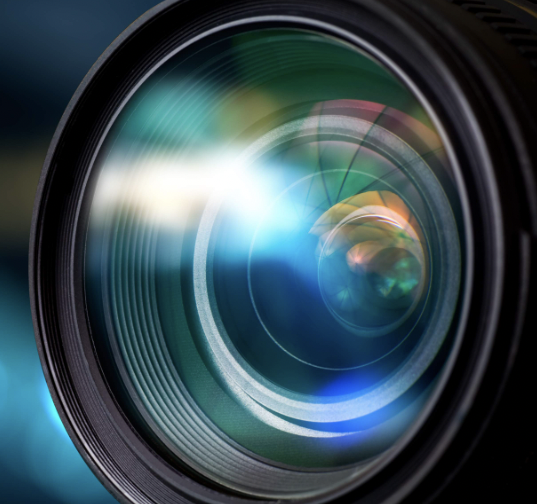 SECOND SIGHT
July 2012 		Second Sight Support Service Ltd 		appointed by MPs / JFSA
March 2013 		Top issues identified as cause of 		errors 
8 July 2013 		Interim Report Issues and POL 		stopped direct prosecution 
31 October 2013 	Initial Complaint Review and 		Mediation Scheme 
15 February 2015 	Briefing Note to BIS (now DBT)
18 March 2015 	SS terminates 
27 July 2016 		POL instruction to destroy all 		documents
BY Dr KAY LINNELL   FCA MBA FCI Arb CFE FEWI
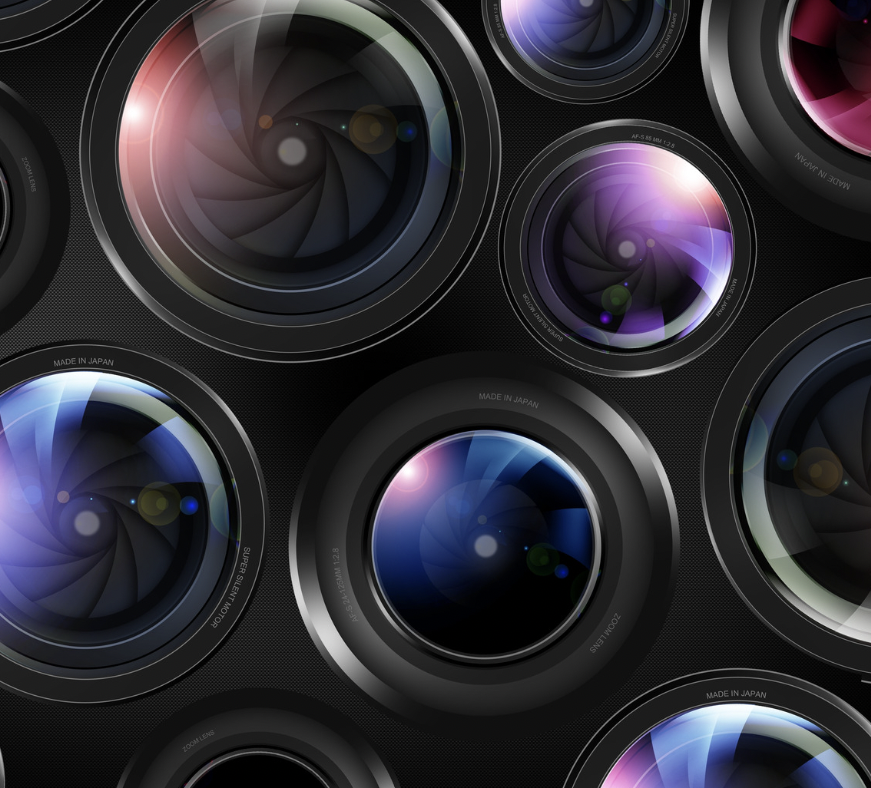 FINDINGS OF ERRORS / BUGS / DEFECTS IN HORIZON
Communication power failure
Rogue processing (keypad errors)
Missing / duplicated transactions (phone cards / postage labels / GIRO payments / ATMs / Cheques 
Training and support issues 
Loss of transaction audit trial to SPMs 
End of period accounting issues 
Contract between POL and SPMs
BY Dr KAY LINNELL   FCA MBA FCI Arb CFE FEWI
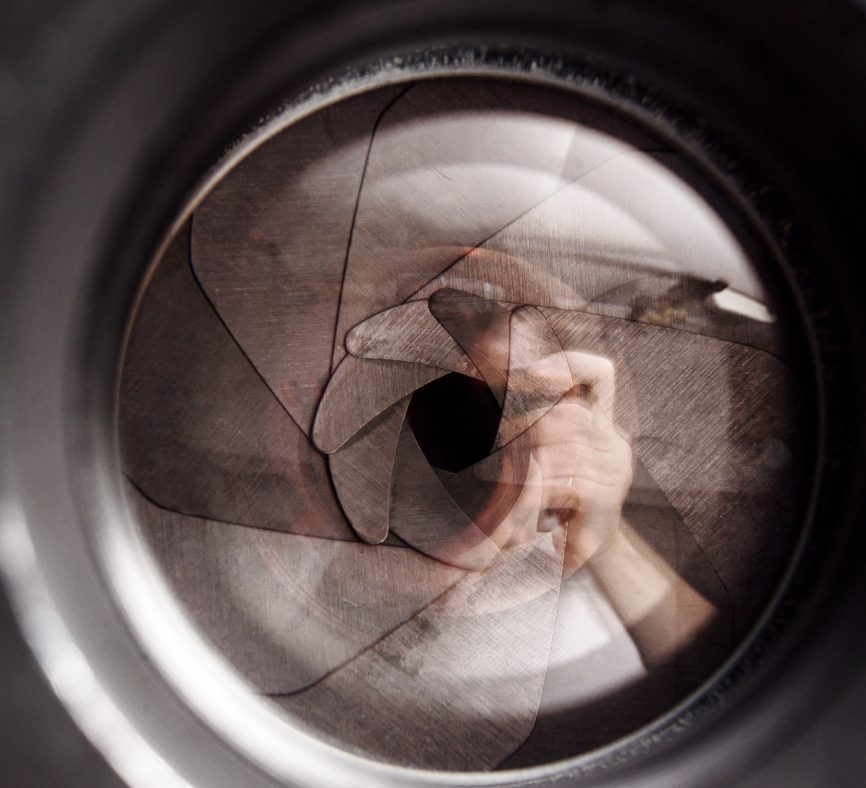 SS ADVICE TO BIS (DBT) RE SUSPENSE ACCOUNTS
£000s
2010/11			612
2011/12			203
2012/13			234
2013/14 			104 Est.

Gross sums released after 3 years from suspense to POL P&L (in SS letter 15/02/2015)
BY Dr KAY LINNELL   FCA MBA FCI Arb CFE FEWI
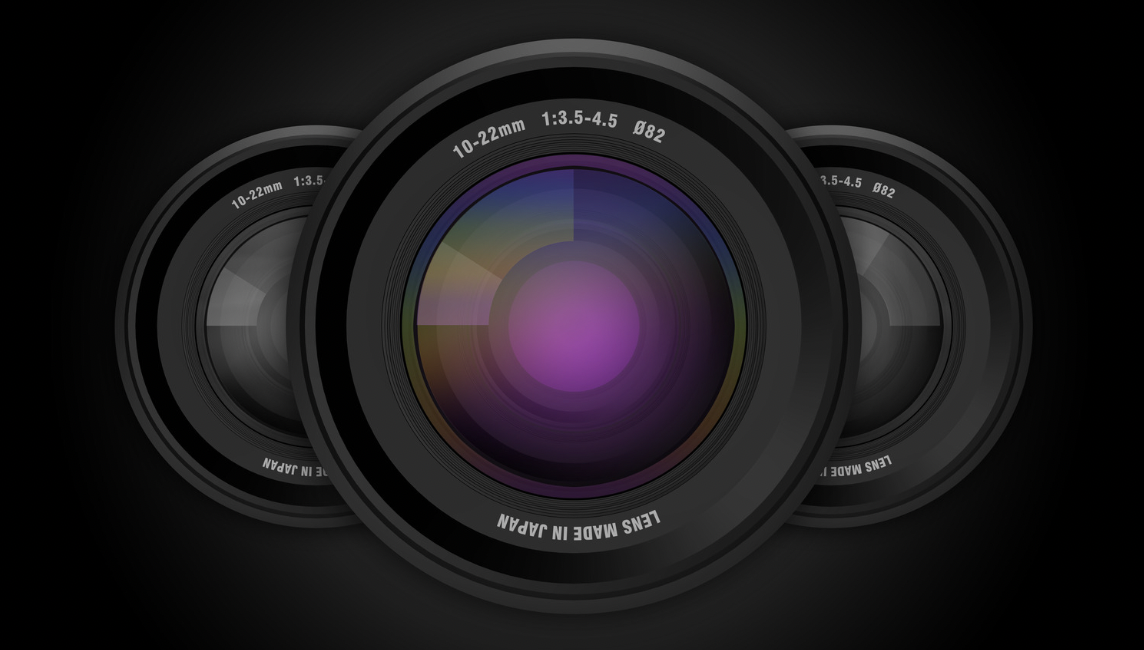 SS CONCLUSIONS
No evidence of SPM personal gain 
Horizon errors established 
Second Sight access to documents limited 
POL cover up from 2012 after break from Royal Mail 
POL Brand protection over duty of relational contract to SPM 
POL Board included DBT nominated Directors 
Fujitsu / POL contract and meetings 
Role of HM Governments
BY Dr KAY LINNELL   FCA MBA FCI Arb CFE FEWI
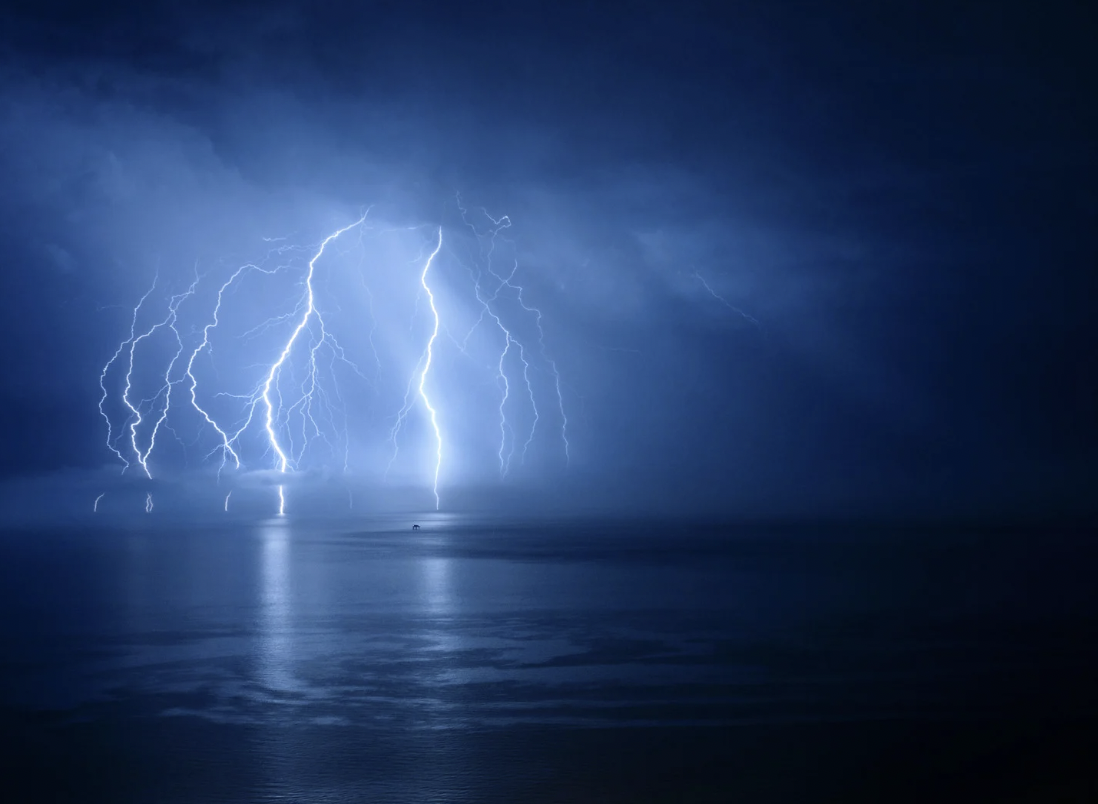 FORENSIC ACCOUNTANT'S ROLES
Investigation 
Reporting 
Expert Evidence 
Over-riding obligation to Court/ Tribunal 
Professional standards
BY Dr KAY LINNELL   FCA MBA FCI Arb CFE FEWI
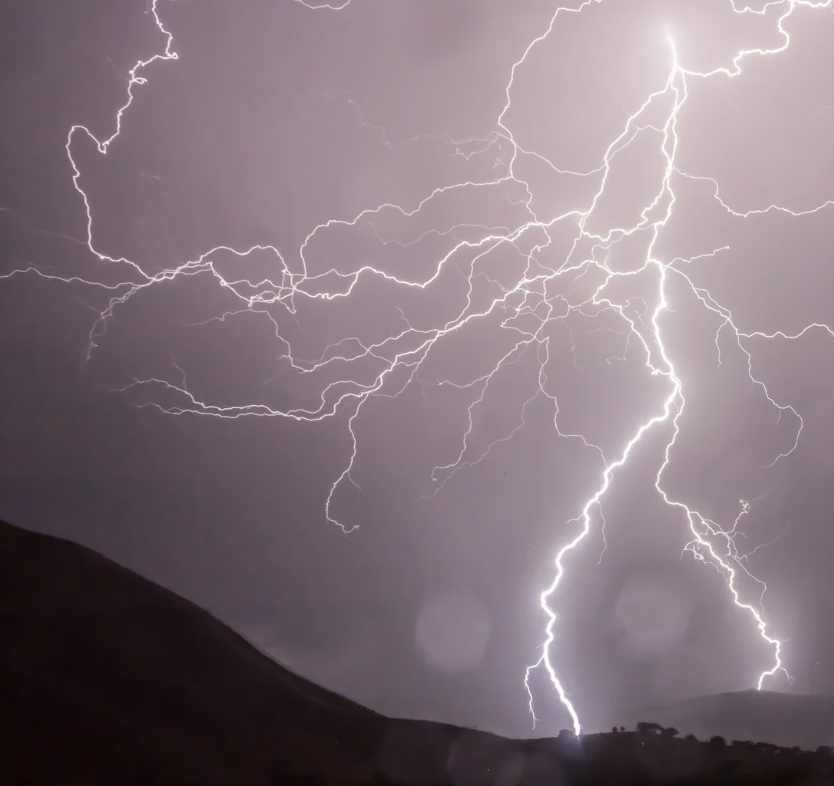 THE PERFECT STORM - FOR AN INVESTIGATOR
Last one-sided instruction 
Limited document access 
Time pressure to produce report / evidence / conclusions 
Restricted access to client / legal team
Exclusion from discussions / no overview of case
BY Dr KAY LINNELL   FCA MBA FCI Arb CFE FEWI
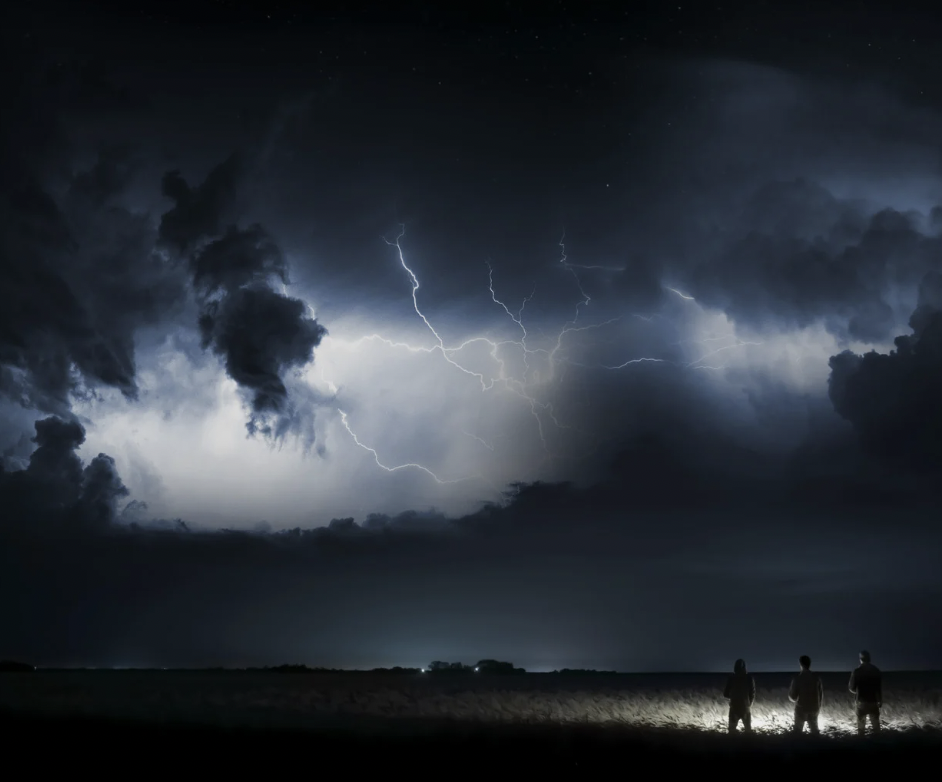 A SALUTORY TALE
Jason Coyne (2003) compared to (2019)
BY Dr KAY LINNELL   FCA MBA FCI Arb CFE FEWI
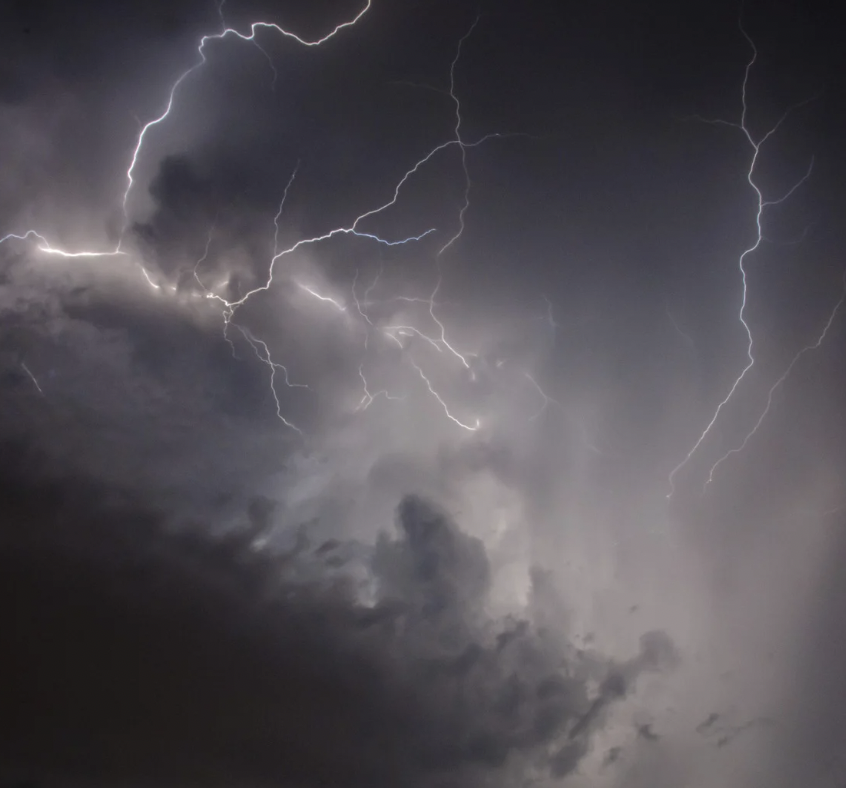 THE PERFECT STORM- FOR AN EXPERT
Independence versus Solicitors wish to win the case 
Cost budget and payment for expert fees
Clarity of instruction and expert shopping
Use of short timescales, deadlines and late instructions 
Feedback on expert performance and learning outcome of the case.
BY Dr KAY LINNELL   FCA MBA FCI Arb CFE FEWI
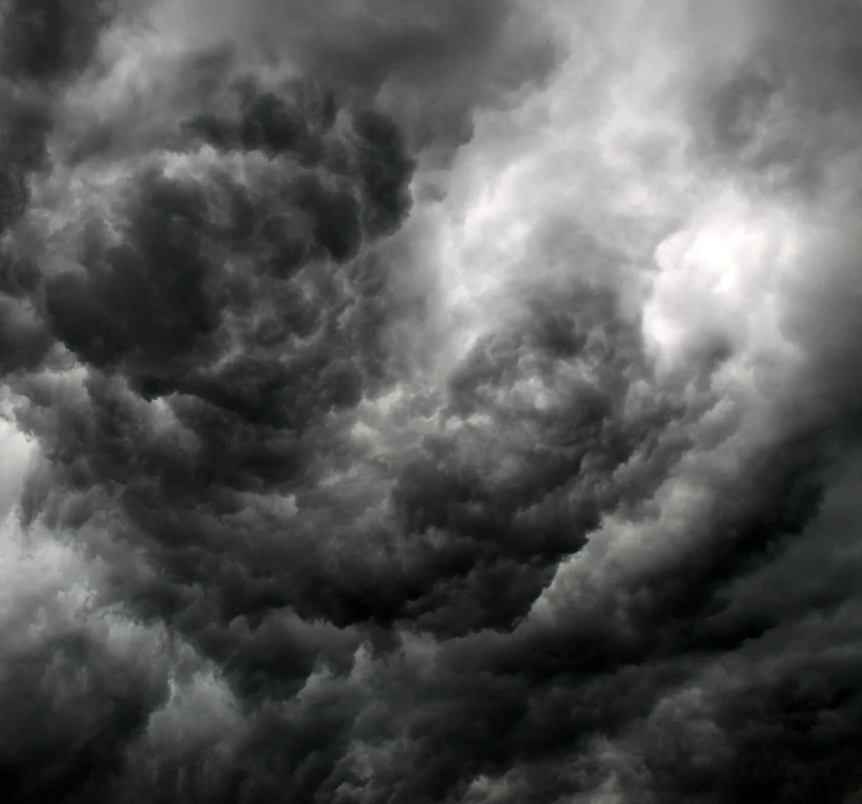 THE PERFECT STORM- FOR THE GOVERNMENT
Leaving 100% owned trading subsidiary to be managed by DTO / BEIS / BIS / DBT 
Failure to take an overview of prosecution of POL 
Allowing POL to operate “silo” mentality and mislead Parliament 
Appointing the wrong BIS / DBT nominated board directors to POL 
Failure to deal with complaints or other reports through MPs
Wrongfully accepting benefits of “stolen SPM” money
Perverting the course of justice.
BY Dr KAY LINNELL   FCA MBA FCI Arb CFE FEWI
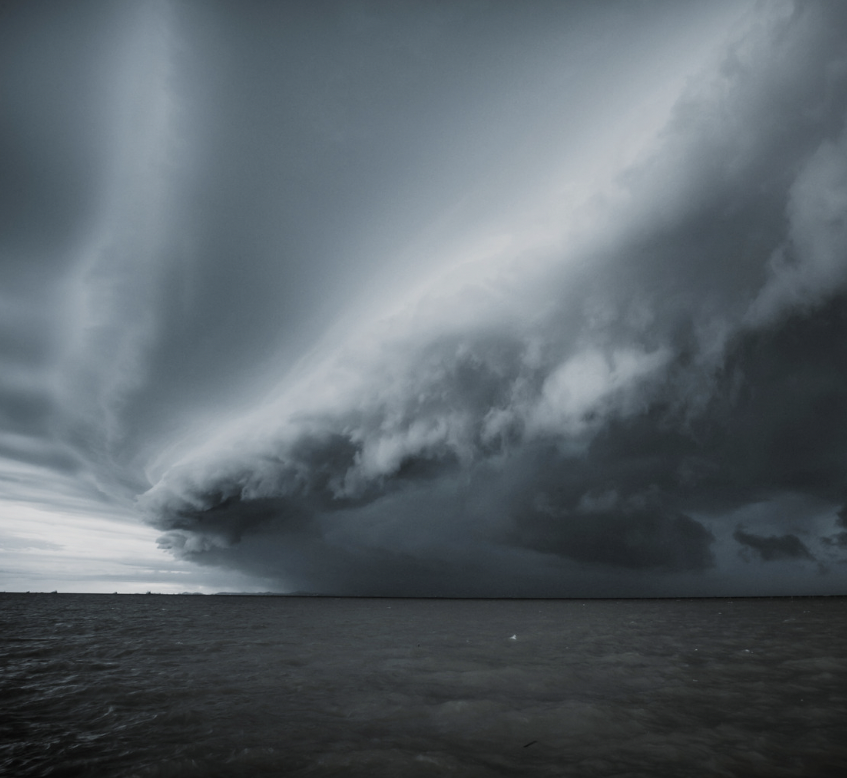 FORENSIC ACCOUNTANTS
Did not assist or listen to SPM 
Did not insist on all evidence 
Did not attend client and legal meetings during case
Worked in isolation 
Gave opinions based on slanted instructions and filtered incomplete late evidence
BY Dr KAY LINNELL   FCA MBA FCI Arb CFE FEWI
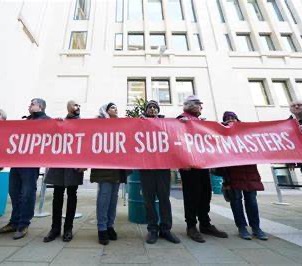 CONSEQUENCES FOR SPMS
Bankruptcy / IVAs
Loss of home, business, managing security, loss of reputation 
Loss of reputation 
Frustrated and abandoned
Angry and seeking redress and truth
BY Dr KAY LINNELL   FCA MBA FCI Arb CFE FEWI
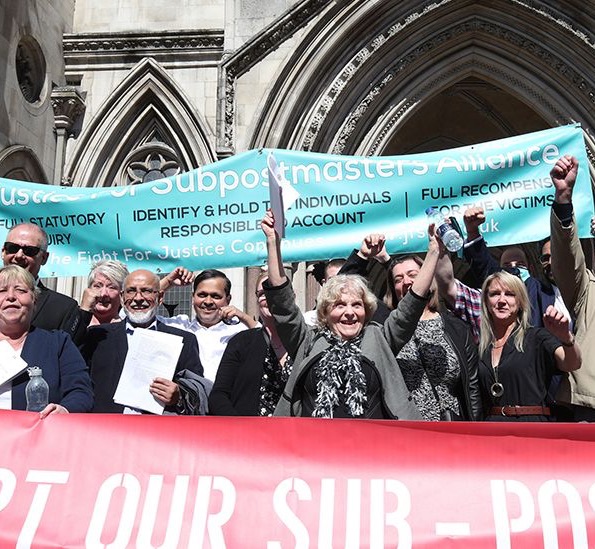 PUBLIC VIEW OF THE PROFESSION
Failure of accountants to assist SPMs
Priority in getting fees paid over duty to client 
Failure to use accountancy skills to challenge computer figures 
Public accountability and duty 
Inertia in reporting wrongs and supporting small client
BY Dr KAY LINNELL   FCA MBA FCI Arb CFE FEWI
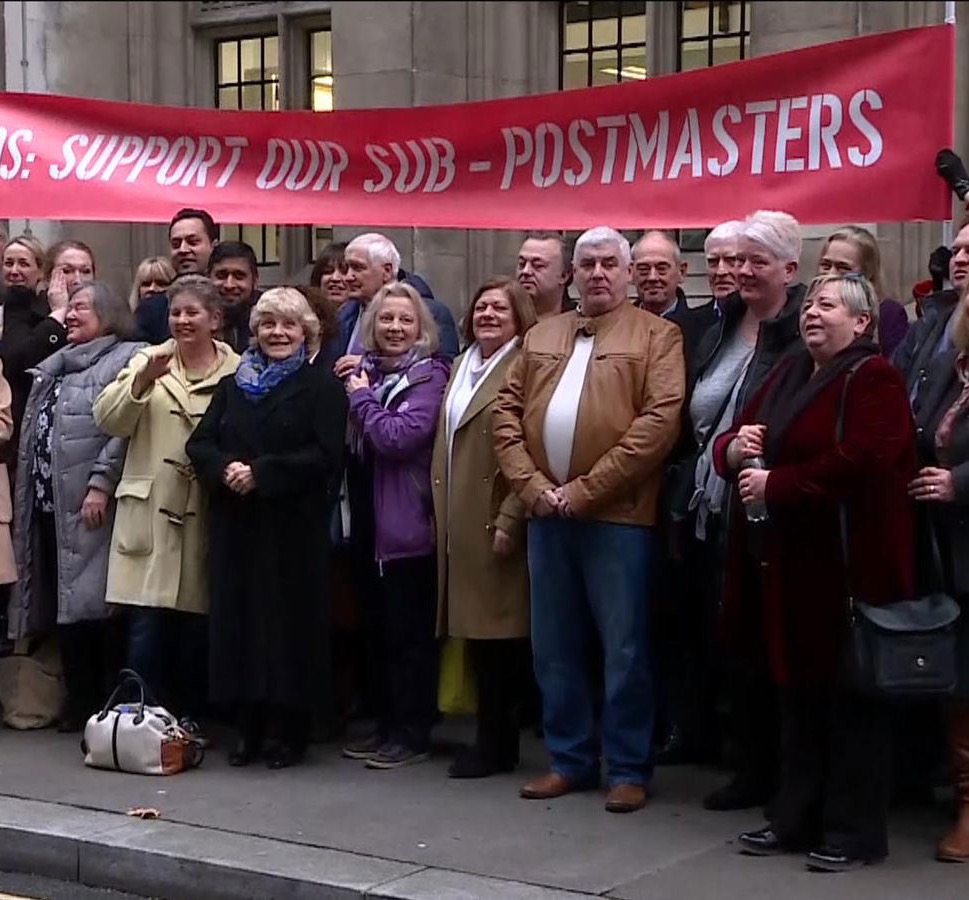 INDEPENDENCE
CPR Part 35 Practice Direction – independence 
Activity objectively as an individual 
Conflicts of interest in potential bias
Lawler communication might INTERFERE (Moore v Getahun 2015 ONCA 55 (CA))
Admissibility and avoiding opinions on materials issues of person.
BY Dr KAY LINNELL   FCA MBA FCI Arb CFE FEWI
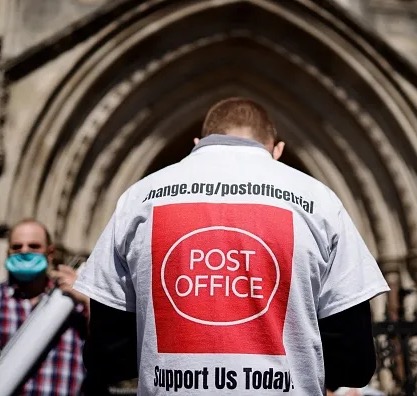 ADMISSABILITY
Relevance 
Necessity 
Absence of an exclusion rule 
Properly qualified expert 
White Burgess Langille Inman v Abbott and Halburton Co. 2015 SCC 23 (CANT II) 2015 25 CR c82 (Supreme Court of Canada)
Judge balance potential risks and benefits against prejudice, confusion and time (R v. Mohan (1994) 2SCR 9)
BY Dr KAY LINNELL   FCA MBA FCI Arb CFE FEWI
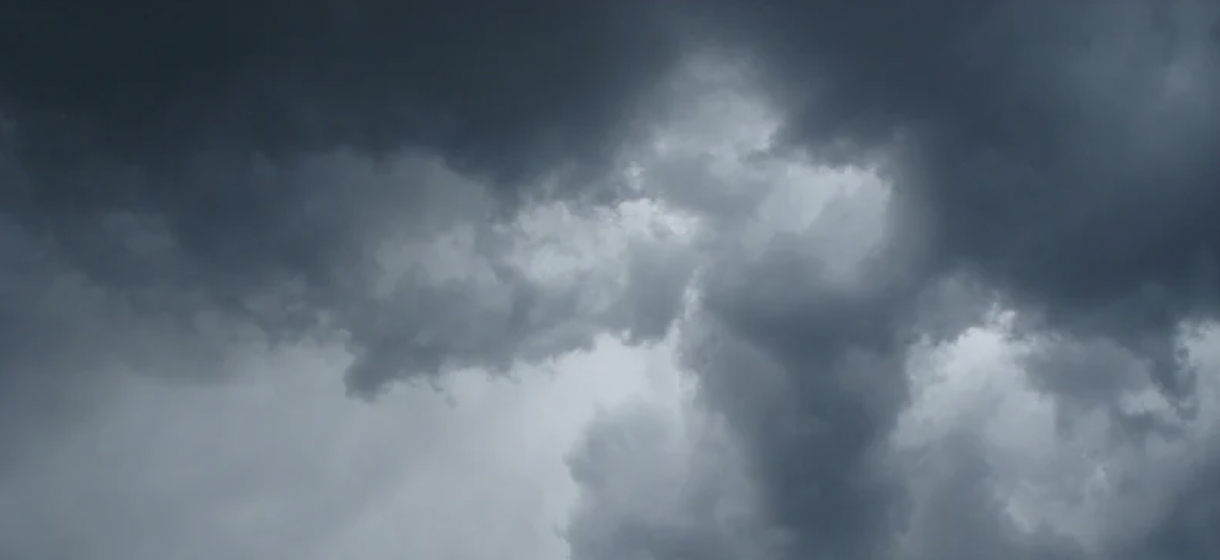 Thank you Q&ANIFA Forensic Accountancy Conference21st. November 2024
BY Dr KAY LINNELL   FCA MBA FCI Arb CFE FEWI